Taller científico Departamento Docente de Ginecología y Obstetricia
El pase de visita docente. Aspectos científicos – metodológicos.
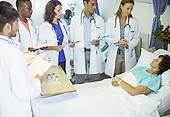 Dr. Suiberto Hechavarría Toledo
Noviembre 2014
Paradigma Sociomédico
Atención Médica
Atención de Salud
Atención Individual
Medicina Clínica (Esculapio).
Del enfoque biologicista al biopsicosocial.


Atención a las poblaciones .
Higiene y epidemiología (Higia, Diosa de la Salud)
Formas sociales de dar respuesta a las necesidades de la población.
Formas de organización de la atención a la salud.
Interacción con factores extrasanitarios  e intersectoriales
Modo de producir servicios y establecer relaciones sociales, económicas e institucionales
Interacción y vínculos
Medicina
¿Una ciencia?
¿Una práctica?
No puede decirse que sea una ciencia pura ni una ciencia médica única bien constituida. 
No se conocen leyes generales que rigen los fenómenos morbosos en una teoría médica aceptada.
No existe una asignatura que se llame medicina.
El método clínico es el método científico que la sustenta.
Tipo de trabajo que el Médico realice y que pueda concebirse como iniciador, desarrollador y confirmador de los conocimientos médicos.
“No existen enfermedades sino enfermos”.

La Medicina como arte de curar enfermos: práctica médica o arte clínico
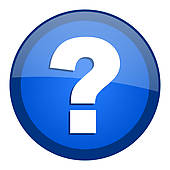 La clínica como arte
Medicina estudia la enfermedad 
La clínica estudia al enfermo.
« El arte es la perfección de la técnica»
Arte clínico.  Perfección de la medicina clínica
No debe concebirse como abundancia de conocimientos científicos sino como aplicación perfecta de los mismos.
«La clínica como arte singular se enseña, en aprendizaje largo y duro».                                FID
La clínica es la ciencia misma aplicada a la cabecera del enfermo.
Clínico no es solo el internista, sino que comprende todas aquellas especialidades y disciplinas que tienen una aplicación junto al paciente y, constituyen las más importantes de las enseñanzas médicas, porque es ella, al integrar los conocimientos adquiridos antes de su práctica, la que verdaderamente forma al médico.
¿Qué es una disciplina clínica?
Conjunto o bloque de conocimientos clínicos referentes a uno o varios apartados del organismo humano. 
Pequeña: Oftalmología 
Amplia: medicina interna, pediatría.
GINECOBSTETRICIA
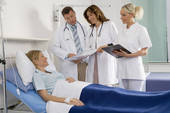 Educación en el trabajo
Educación en el trabajo:
Es la formación y educación, especialmente en el área clínico-epidemiológica (…) a partir de la práctica médica y el trabajo médico y social como fuente de aprendizaje y educación complementada de actividades de estudio congruentes con esa práctica para la comprensión total de la sociedad, la filosofía que la sustenta y de su profesión o especialidad médica. 
Medicina Clínica. 
Objeto: Diagnostico y tratamiento de los individuos en su contexto (biopsicosocial)
Leaning by Doing  -  On-the-job training
Educación en el trabajo. Tipos principales
Pase de visita 
Atención ambulatoria 
Guardia médica 
Discusión diagnóstica 
Atención médico - quirúrgica
Entrega de guardia 
La tutoría
Pregunta
¿En qué momento se enseña y se aprende mejor la ginecobstetricia  en la carrera de medicina ?
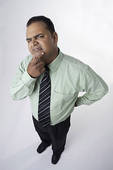 ANÁLISIS LONGITUDINAL
La GINECOBSTETRICIA en el currículo
PERFIL PROFESIONAL
Función: de Atención Médica Integral
Brinda atención médica integral y continua a las personas, familias, grupos y colectivos a él asignados mediante acciones de promoción de salud, de prevención de enfermedades y otros daños a la salud, de diagnóstico y tratamiento oportunos, y de rehabilitación.
Sistema de Habilidades
FUNCIÓN DE ATENCIÓN MÉDICA INTEGRAL 
De Promoción y Prevención (aplicación 5):
 De Diagnóstico Médico (aplicación 6) :
 Técnicas y procederes  diagnósticos :(aplicación: 19; reproducción: 5 )
procederes y técnicas terapéuticas: ( aplicación : 46; reproduccción: 15 )
 De Tratamiento médico y Rehabilitación (aplicación 2)
La clínica a través el Currículo
Desarrollo
Consolidación
INTERNADO
ROTATORIO
Medicina
MGI
Pediatría
Cirugía
Ginecobst.
GINECOBSTETRICIA
Aplicación
MGI
Propedéutica Clínica (+)
Introducción
Medicina Interna
Modos de actuación
Promoción
Prevención
Introducción MGI
Medicina Comunitaria
Enseñanza de la Medicina Clínica
1ero
2do
3ro
4to
5to
6to
Bases
Psicología, Farmacología, Microbiología y Parasit, A. Patológica
Morfofisiología
Complementos
Disciplina Principal Integradora (MGI /MG)
Temas relacionados en otras asignaturas
Objetivos de ciclo básico
Aplicar los conocimientos de la morfología y funciones del organismo humano, sus diferentes sistemas y órganos, y del medio ambiente biológico y socio psicológico a fin de fundamentar científicamente los principios que sustentan  (…) la salud sexual y reproductiva y su expresión morfofisiológica, psicológica, social y ética.
Objetivos (Ciclo B-Clínico)
Aplicar los conocimientos esenciales de las causas y determinantes básicos del proceso salud enfermedad para la identificación de sus aspectos biológicos, psicológicos y sociales, mediante la detección y evaluación de las alteraciones del crecimiento y desarrollo; las alteraciones morfológicas y las disfunciones e insuficiencias del organismo en forma integral, así como las de los sistemas y órganos  lesionados o enfermos; y la interrelación sistémica y dinámica de estos factores con los síntomas y signos clínicos del paciente, como manifestaciones de cambios estructurales, funcionales y socio-biológicos.
Objetivos (Ciclo Clínico)
Aplicar los conocimientos de la estructura, función, crecimiento y desarrollo del ser humano, en sus aspectos biológicos y psicosociales; su la capacidad de obtener información sobre los síntomas y signos clínicos del paciente y relacionarlos con los cambios estructurales, funcionales y socio-psicológicos; el conocimiento de las enfermedades mas comunes en la población, así como de aquellas situaciones en que peligra la vida del paciente; su capacidad y entrenamiento para el trabajo independiente, el interdisciplinario y el multiprofesional; la actitud crítica de los límites de su actuación en relación con sus capacidades y conocimientos clínicos, epidemiológicos, psicológicos y sociales, así como en la solicitud de ayuda cuando sea necesaria.
Objetivos educativos (GINE)
Aplicar la concepción materialista y dialéctica de los fenómenos de la sexualidad, la reproducción y de las afecciones del aparato genital femenino en su desempeño como médico general en la APS, para contribuir a (…).
Valorar la importancia y la responsabilidad  de su actitud en la promoción y prevención de la salud de la madre y el niño, cumpliendo los principios de la ética médica en la solución de los problemas de salud de la mujer, la familia y la comunidad.
Tendencias actuales
«La parte clínica de la enseñanza médica debe estar centrada en el examen supervisado de pacientes y debe incluir experiencias directas en el diagnóstico y tratamiento de enfermedades.  La parte clínica debe comprender el diagnóstico personal y la experiencia terapéutica con acceso gradual al nivel de responsabilidades»

Declaración de la Asociación Médica Mundial sobre la enseñanza médica
“La Medicina clínica no se aprende en las aulas, laboratorios y bibliotecas reales o virtuales, que si bien desempeñan una importante función complementaria o de apoyo al núcleo de su aprendizaje, este sigue siendo el resultado de la implicación de profesores y educandos en el análisis del objeto de estudio, constituido por los problemas de salud de las personas en su contexto natural y social”.

FID
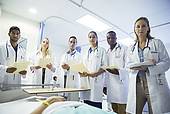 Abordaje metodológico
EL PASE DE VISITA HOSPITALARIO
Preguntas
¿Realizar un pase de visita o una discusión clínica constituye de hecho una actividad de educación en el trabajo?
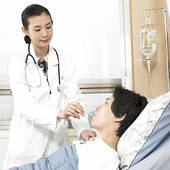 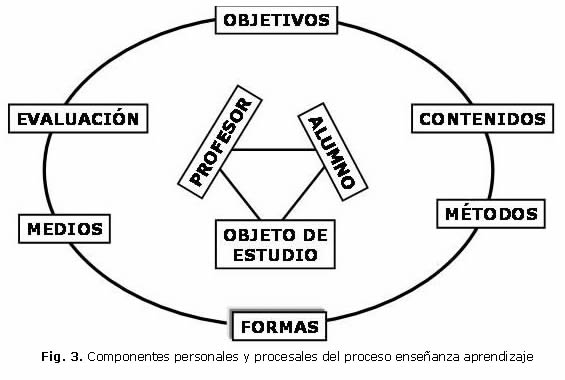 Objetivos didácticos
COMPONENTE ÉTICO
Relacionados con el juicio de partida
Interpretar datos positivos del interrogatorio
Identificar  síntomas y signos al examen físico, (…) 
Realizar, identificar, interpretar , examen físico, complementarios, e identificar aspectos dudosos). 
Encontrar de otras fuentes los juicios que corroboran el juicio final.
Indicar otros estudios acorde con el nivel…
Realizar interrogatorio sobre aspectos clave para ahondar en estilos de vida… condiciones de vivienda. 
Seleccionar las reglas lógicas que sirven de base al razonamiento.
Elaborar juicio de valor y definir las rutas, y orden lógico que siguió, así como las relaciones establecidas entre las diferentes posiciones asumidas)
Habilidades
Comunicar 
Registrar información
Interpretar
Diagnosticar (según nivel)
Intervenir: promover salud, prevenir, curar o tratar y rehabilitar (según nivel)
Evaluar estado funcional del paciente. 
Actuar con ética…
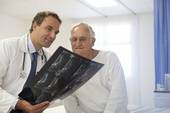 No se expresa igual HABILIDAD que COMPETENCIA
Ética Médica
Principios y normas de conducta que rigen entre los trabajadores de la salud. 
Abarca:
Relación médico – paciente.
Interacción entre trabajadores de la salud
y de estos con los familiares de los pacientes y con los líderes comunitarios.
Error médico, el secreto profesional y la experimentación con humanos.
Métodos (Procedimientos didácticos)
Supervisar y evaluar el trabajo individual del estudiante y la calidad de la HC. Retroalim: deficiencias. 
Escuchar lo escrito en HC y corroborarlo (que no se diga más de lo que está escrito o viceversa)
Comprobación de los datos ofrecidos
preguntas para esclarecer situación del enfermo
Criterios enriquecedores 
Comprobar datos referidos por el estudiante
Explorar aspectos de interés sobre las enfermedades 
Orientación y control del estudio y trabajo independiente.
Método Clínico(Procedimientos científicos)
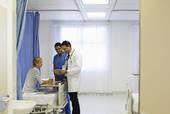 “Toda observación bien hecha es una investigación y toda terapéutica bien diseñada es un experimento”.

Ilizástigui
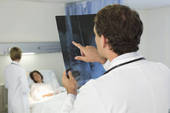 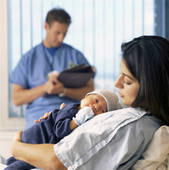 Medios de enseñanza
Paciente: permite aprovechar en mayor grado las funciones de los órganos sensoriales, y garantiza una mayor objetividad 
Actores  o residentes: para simular el cuadro clínico de una afección. 
Medios diagnósticos (impresos): resultados de los complementarios.
Medios tridimensionales: maquetas o modelos (maniquíes).
Medios planos: elementos gráficos (fotografías, registro electrocardiográfico), o materiales impresos (literatura docente, libros, revistas, periódicos, historias clínicas). 
Entrenadores y simuladores virtuales: imitan la realidad y son utilizados cuando esta resulta costosa, peligrosa o compleja.
Evaluación del aprendizaje
Examen clínico a la cabecera del enfermo: evaluación frecuente, final y certificativa (posgrado).
Variantes:
Caso corto: basado en presentación de datos positivos del paciente y preguntas y respuestas concretas referidas a un sistema o problema de salud.
Caso largo: primero se realiza la entrevista y examen físico, que debe ser observado por un miembro del tribunal, luego se presentan y discuten sus hallazgos ante un tribunal de dos a tres examinadores. Los profesores deben elaborar una lista de comprobación o escala de calificación.
Observar interrelación evaluador – evaluado (roles alternantes). Utilizar autoevaluación.
Ejemplo de instrumento de evaluación
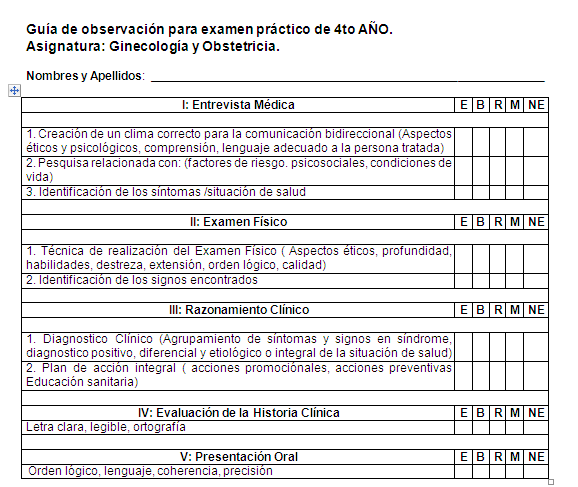 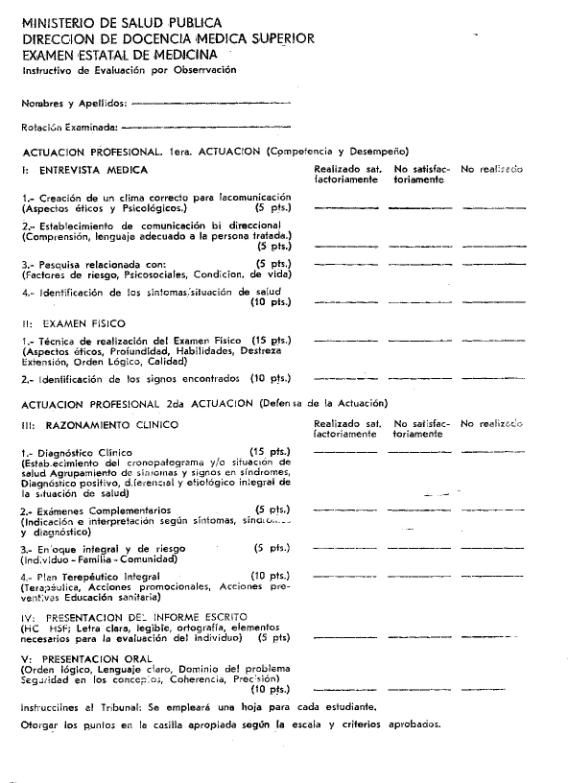 Otras Escalas:
Realizado satisfactoriamente.
No satisfactoria.
No realizado
Lista de cotejo (evaluación integral)
Permanente
Frecuente
Ocasional
Regular
Nunca
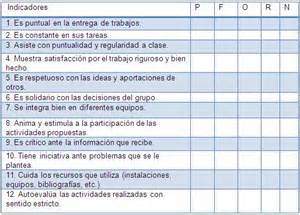 ¿Qué sugerencias haría usted a un profesor novel para realizar un pase de visita docente?

Exprese en una oración corta su experiencia personal.
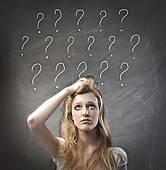 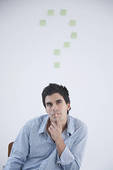 Sugerencias
No ofrecer una conferencia a la cabecera del enfermo
Seguir el principio del trabajo en cascada.
Propiciar el pensamiento creador. 
Estimule al educando a ser independiente y activo, 
Enfatice en su naturaleza «individual», acepte que «las diferencias» son deseables, 
Reconozca el derecho del educando a equivocarse, 
Tolere las imperfecciones, 
Estimule la apertura del pensamiento y de su verdad, 
Haga que las personas se sientan respetadas y aceptadas, 
Facilite los «descubrimientos», 
Haga énfasis en la autoevaluación y la cooperación, 
Permita la confrontación de ideas.
Tipología de pases de visita
Pase de visita docente sin reunión
Pase de visita asistencial sin reunión
Reunión previa seguida de pase de visita.
Pase de visita seguido de reunión
Reunión previa seguida de pase de visita y cierre con otra reunión .
Hargreaves, 1997. On the job training – Practical guide for Physicians . Royal Society of Medicine, London
Conclusiones
La ET a través del PV requiere una cuidadosa preparación didáctica, su realización no puede desarrollarse de forma espontánea.
La enseñanza de la GO tiene un propósito clínico, se entreteje en el currículo y requiere integración básico-clínica y viceversa.
Existe una Didáctica Especial de la clínica gineco-obstétrica que requiere preparación pedagógica e investigación educacional.
Bibliografía
Blanco MA. Modelo de evaluación de la calidad de la entrevista médica de residentes de Medicina Interna bajo observación directa. [Trabajo para optar por el grado de Doctor en Ciencias Médicas]. La Habana: Instituto Superior de Ciencias Médicas de La Habana; 2002. 
Vidal Ledo M, Fernández Sacasas JA. La enseñanza de la Clínica. Educ Med Sup [Internet]. 2005 [citado 20 Sep 2013];19(2):[aprox. 10 p.]. Disponible en: http://scielo.sld.cu/scielo.php?script=sci_arttext&pid=S0864-21412005000200010&lng=es&nrm=iso&tlng=es 
Fernández Sacasas JA. La formación clínica de los estudiantes en Cuba. EDUMECENTRO [Internet]. 2011 [citado 20 Sep 2013];3(1):[aprox. 7 p.]. Disponible en: http://www.revedumecentro.sld.cu/index.php/edumc/article/view/98/199 
Moreno Rodríguez MA. El arte y la ciencia del diagnóstico médico. La Habana: Editorial Científico-Técnica; 2001. 
Ilizástigui Dupuy F. El método clínico. Muerte y Resurrección. Revista Educ Med Super. 14(2):109-27; 2000. 
Espinosa Brito Alfredo. Ética en el pase de visita hospitalario. Rev Cubana Salud Pública  [revista en la Internet]. 2006  Dic [citado  2014  Nov  05] ;  32(4): . Disponible en: http://scielo.sld.cu/scielo.php?script=sci_arttext&pid=S0864-34662006000400008&lng=es. 
SERRA VALDES, M.. Consideraciones sobre la enseñanza de la Semiología, la Propedéutica y el proceso diagnóstico en la práctica clínica. Educación Médica Superior, Norteamérica, 28, mar. 2014. Disponible en: <http://www.ems.sld.cu/index.php/ems/article/view/317/152>. Fecha de acceso: 05 nov. 2014.